Осень
Рисунки
Текст
SmartArt
Таблицы и диаграммы
Завершение
Меню
Смайлик
Сентябрь
Меню
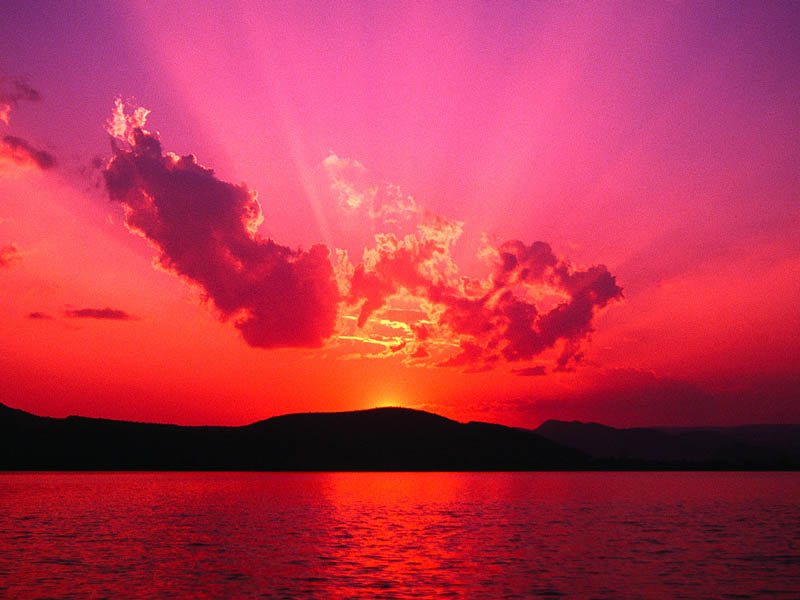 Меню
Октябрь
Объект SmartArt
Ноябрь
Таблицы и диаграммы
Меню